自研掺硼塑料闪烁体
	       热中子-快中子-伽马甄别能力测试
杨朝文，梁勇飞，白立新，左晶鑫，宋云，杜尚勉，韩冰
四川大学物理学院
汇报人：左晶鑫
Email：zuojingxin@163.com
一、掺硼PSD塑料闪烁体介绍
1.掺硼脉冲波形甄别(PSD)塑料闪烁体在中子探测中的优势
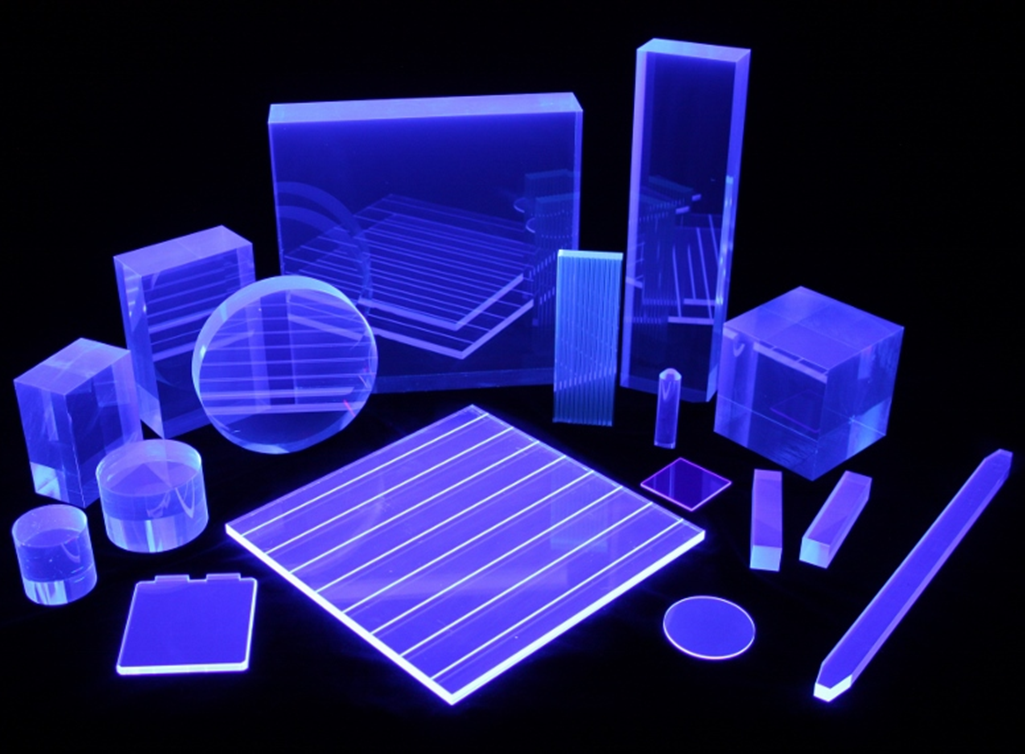 体积大，易加工，无毒，不潮解，耐辐照
发光衰减快，可胜任高通量中子探测
H原子占比高，中子探测效率高。
成本低廉。
特制PSD塑闪还有n-γ甄别能力。
掺10B/6Li的塑闪还能甄别热/快中子。
可实现热中子-快中子-γ多重PSD为中子探测技术提供新方案
[Speaker Notes: 优点：
B-10天然丰度高(20%)，不需富集，成本低；
含硼材料多为有机化合物，易与塑料闪烁体混合溶解度高，制备简单；
缺点：
B-10与热中子反应在塑料闪烁体测量到的等效电子能量低，不易测量和甄别。
B-10与热中子反应放出伽马，对中子伽马甄别有一定干扰。
优点：
与中子反应不放出伽马，甄别难度低；
与中子反应能量高，易测量和甄别；
缺点：
Li-6天然丰都低（7%），需要富集，成本高；
含锂材料为金属盐，很难与塑料闪烁体混溶，有机锂盐制备难度大。]
一、掺硼PSD塑料闪烁体介绍
1.热中子探测塑料闪烁体掺B-10的优点
热中子截面高 （10B为3840 b ；  6Li为940 b） 
天然丰度高(10B为20%， 6Li为7.5% ) ，无需富集，成本低。
含硼化合物种类丰富，可选性广泛，易获取和制备。
含硼有机物与塑闪相容性好，可提高纯度，浓度。
[Speaker Notes: 热中子探测的方法通常使用 热中子截面高的同位素He-3 Li-6 B-10核反应法间接探测，其中同位素He-3不适合掺杂。]
一、掺硼PSD塑料闪烁体介绍
2.塑料闪烁体的基本组成
基底	
可聚合单体分子 /不发光

第一发光物质 （主要发光物质）
在基底中溶解度高/主要发光物质/自吸收低

第二发光物质(移波剂)
在基底中溶解度低/移动光谱匹配光电器件/自吸收低
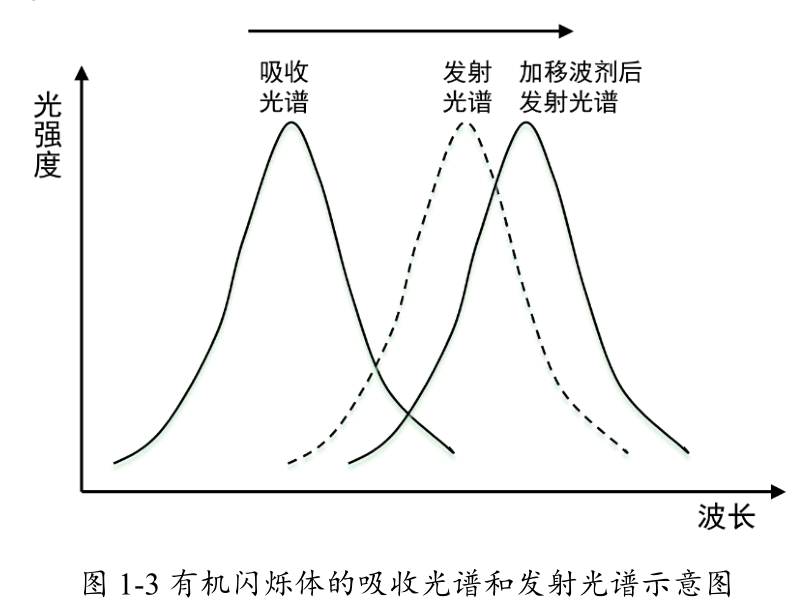 [Speaker Notes: 有机晶体的缺点是难制备，体积小，成本高
液体闪烁体的缺点是基底为高毒性易挥发的液体溶剂，需要严格的密封封装
塑料闪烁体的缺点是很难具备脉冲波形甄别能力，这是我们要解决的问题。
塑闪主要由基底 第一发光物质 移波剂组成，能量转移发出所需要波长的光
主要发光物质光谱通常比较短，和光电器件不匹配，需要移波剂
但普通塑闪不具备脉冲形状甄别能力]
一、掺硼PSD塑料闪烁体介绍
3.脉冲形状甄别(PSD)塑闪发光机理
塑料闪烁体通过康普顿散射电子测量γ。

塑料闪烁体通过反冲质子测量快中子。

掺杂塑闪通过核反应产生的重离子测量热中子。


脉冲形状甄别(PSD)：不同种类射线产生TTA延迟荧光总量越多，发光衰减时间越长 。
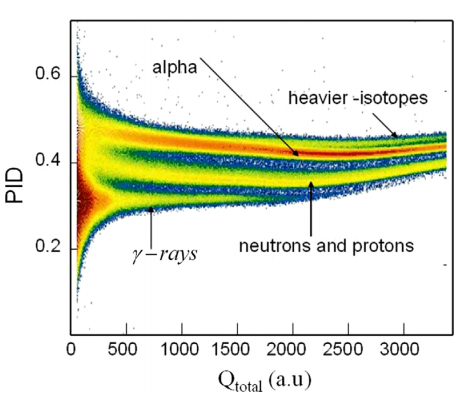 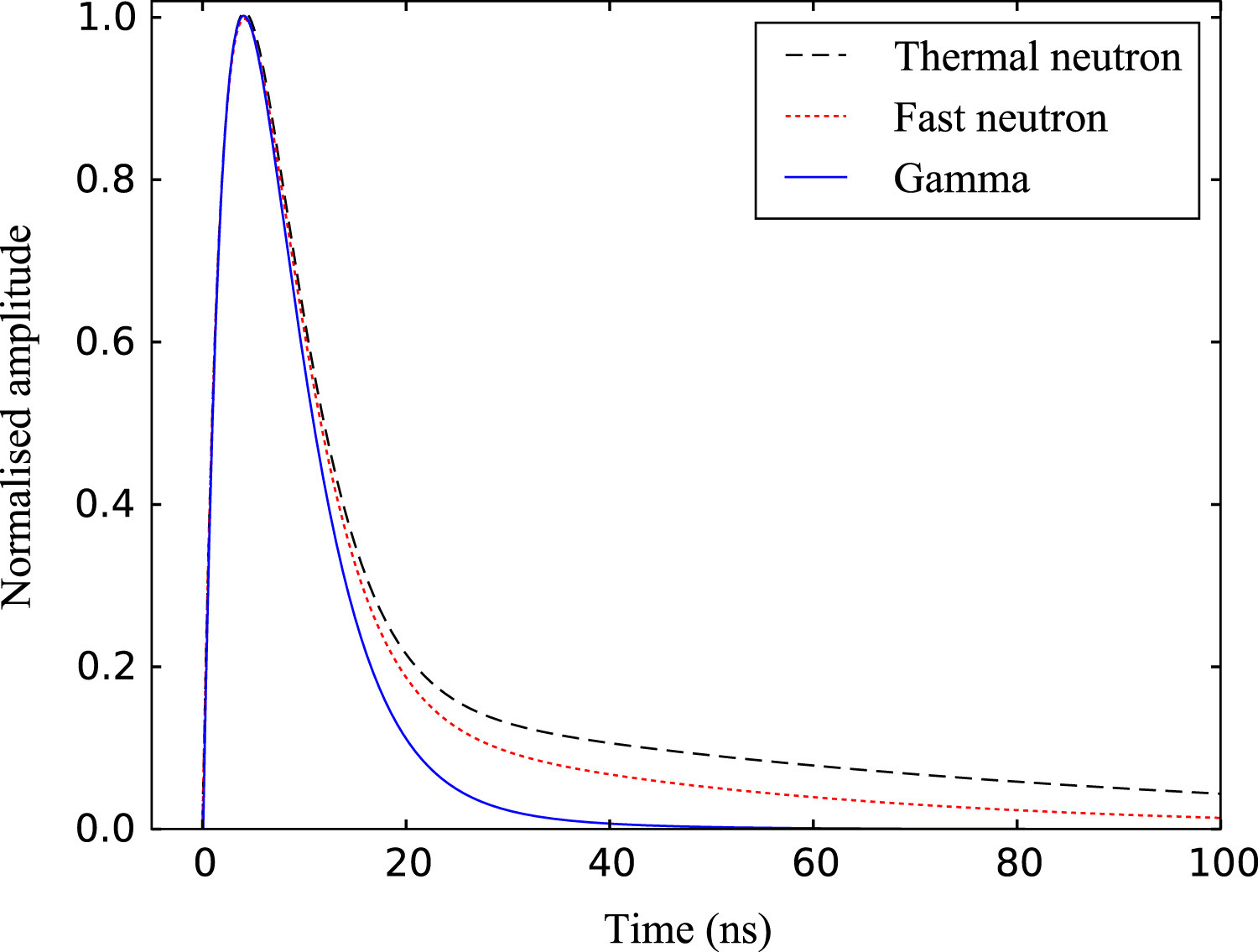 掺硼PSD塑闪脉冲形状示意图
PSD塑闪对不同射线的甄别效果
[Speaker Notes: PSD塑闪相比普通塑闪能够产生更高密度的三重态. 更多的TTA过程，发出更多延迟荧光

越重的粒子在越小的范围内损失能量，激发态电子的距离更近，密度更高，TTA过程概率大，延迟荧光占比高]
一、掺硼PSD塑料闪烁体介绍
3.脉冲形状甄别(PSD)塑闪发光机理
三重态-三重态湮灭（TTA）发光理论
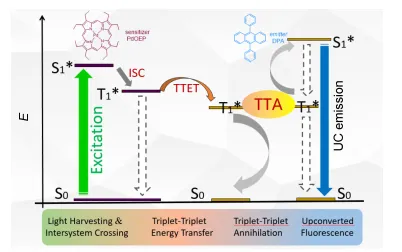 TTA发光称为延迟荧光

三重态密度高的情况下更易发生TTA过程.

脉冲形状甄别(PSD)：不同种类射线产生TTA延迟荧光总量不同，发光衰减时间不同。
多个有机分子 三重态-三重态湮灭发光机理
[Speaker Notes: 多个有机分子有额外的发光方式TTA
二者间距小于碰撞半径(1 nm) 时
两个三重态可以发生碰撞，变为一个单重态，释放荧光



二者间距小于碰撞半径(1 nm) 时以使分子轨道有重叠，从而发生电子交换过程。
TTA过程经历了额外3次非辐射跃迁，比荧光发射略微延迟，但比磷光快很多，因此叫延迟荧光
1.不同种类射线入射产生的三重态密度不同.
越重的粒子在越小的范围内损失能量，激发态电子的距离更近，密度更高]
一、掺硼PSD塑料闪烁体介绍
4.国内外研究现状
国际(美国立弗莫尔国家实验室)
硼(间碳硼烷)掺杂塑料闪烁体
锂(水杨酸锂)掺杂塑料闪烁体
锂(三甲基乙酸锂)掺杂塑料闪烁体
科罗拉多矿业大学双戊酰二硼掺杂塑料闪烁体
国内
青岛科技大学、西科大、中物院掺锂或普通塑料闪烁体
湘潭大学n-γ 甄别塑料闪烁体
市售
美国Eljen公司EJ-254 (硼) 、EJ-270 (锂)
法国圣戈班公司BC454(硼)
无掺杂PSD塑闪
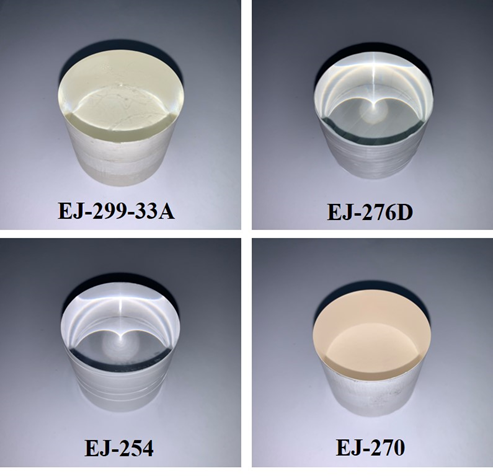 无掺杂PSD塑闪
掺B-10塑闪
掺Li-6塑闪
美国Eljen公司市售的塑料闪烁体
[Speaker Notes: 国际上掺杂塑料闪烁体研制工作，主要集中在美国立弗莫尔国家实验室，该实验室制作的掺杂塑料闪烁体在n-γ 甄别能力方面已经达到了商用液体闪烁体的水平，同时该实验室研制了多种掺硼、锂的塑料闪烁体。
国内有较多普通塑闪制备的研究、脉冲甄别塑闪和掺杂塑闪研究较少，还没同时具备甄别和掺杂的塑闪研究报道。没有市售的掺杂脉冲形状甄别塑闪。
报道的掺杂塑闪均存在无甄别能力或甄别能力较差的问题。]
一、掺硼PSD塑料闪烁体介绍
5.自制塑闪成果
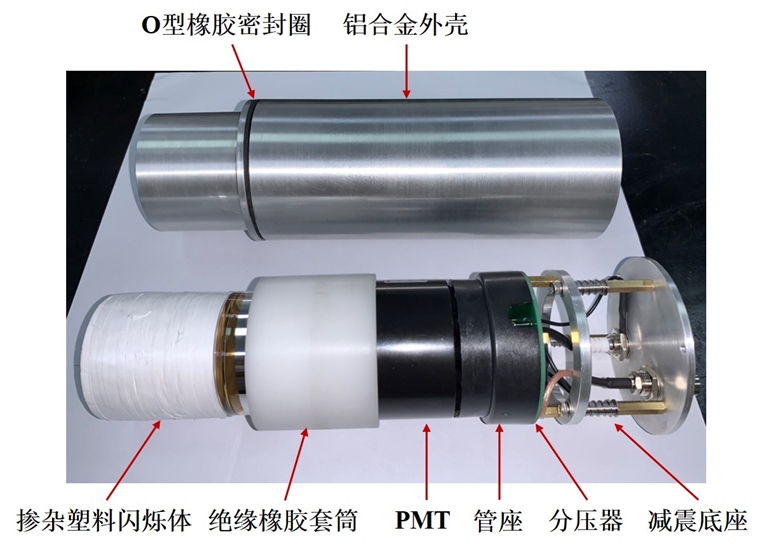 2英寸
2英寸
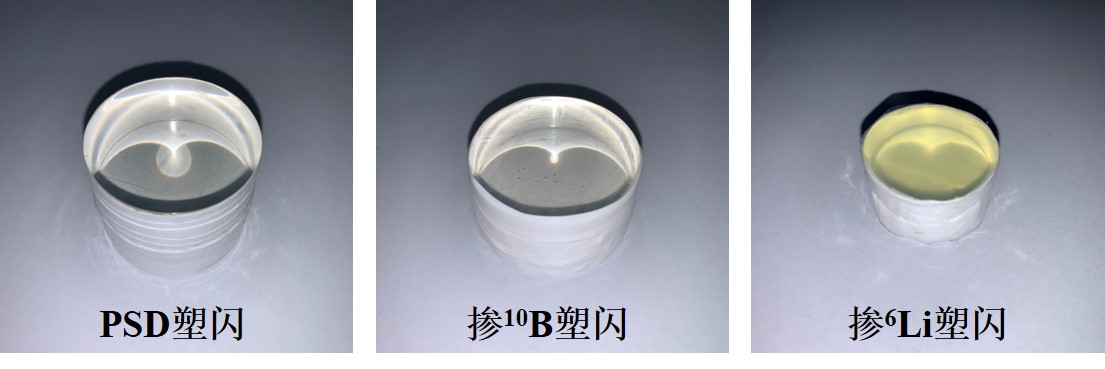 未掺杂
更好的物理性能
掺杂塑闪具有热中子测量能力
自制一体化在线测量塑闪探测器
具备 n-γ 甄别能力
保留 n-γ 甄别能力
[Speaker Notes: 经过一系列的制备工艺改良后 稳定了塑闪制备的工艺和性能，其中未掺杂的塑闪更好的物理性能和优良的甄别能力，掺杂塑闪均有热中子测量能力，同时保留了比较好的n-γ甄别能力。]
二、掺硼PSD塑闪性能测试
1.发射光谱
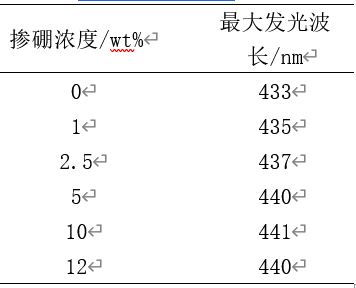 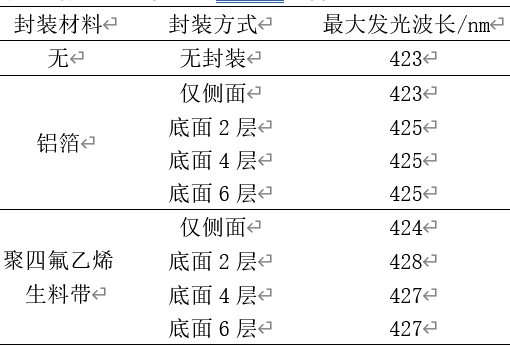 最大发射波长与掺硼浓度有关
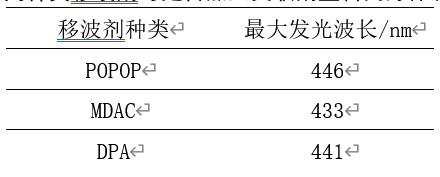 最大发射波长与封装方式有关
最大发射波长与移波剂种类有关
[Speaker Notes: 首先排除了测量设备的影响。
研究了塑闪不同配方与发光光谱的联系]
二、掺硼PSD塑闪性能测试
1.发射光谱
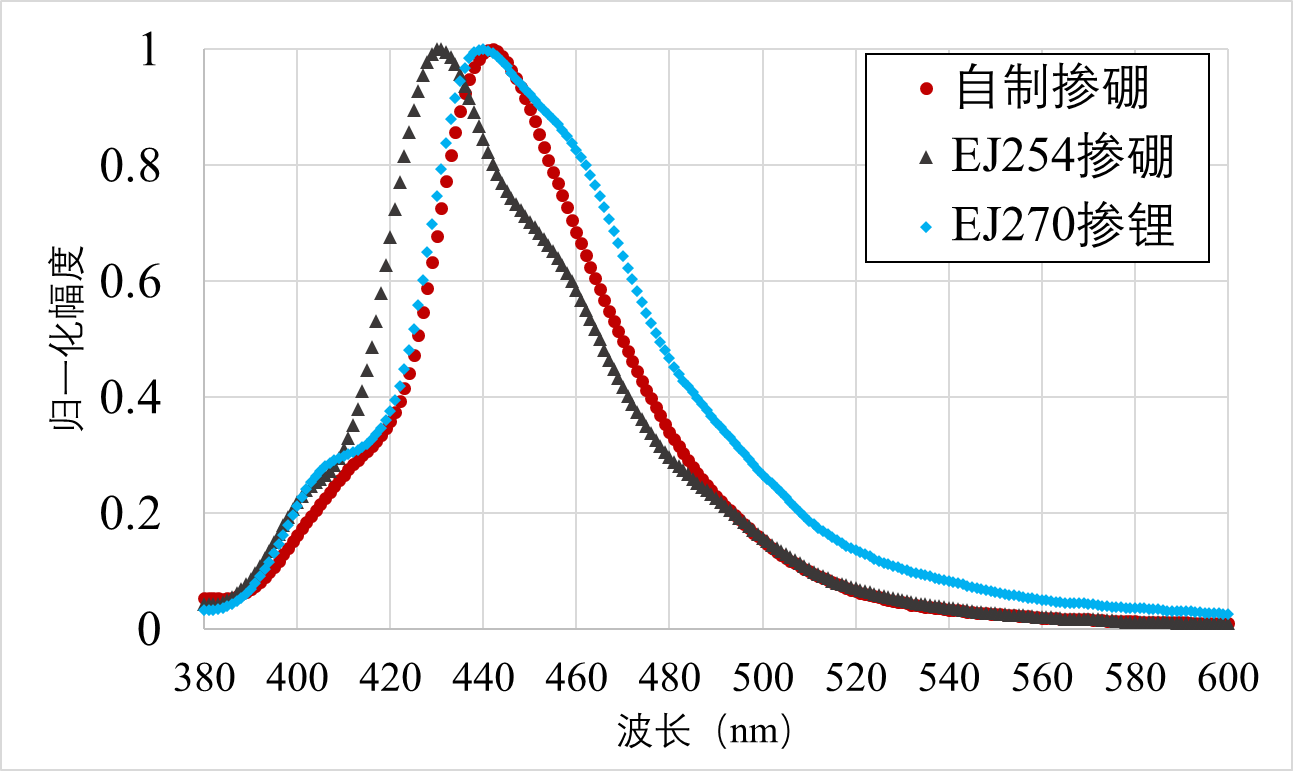 自制塑闪最大发射波长与PMT最佳灵敏波长430nm匹配度较好
掺杂塑闪归一化发射光谱
[Speaker Notes: 实验结果不断调整配方和封装方式后，我们最终的自制塑闪最大发射波长均与PMT最佳响应波长430nm相匹配]
二、掺硼PSD塑闪性能测试
康普顿坪区边缘能量公式：
2. 能量响应线性
塑料闪烁体H原子占比高，核反冲法探测中子效率高。
塑料闪烁体物理性能优势：透明度高，机械强度高，体积大，可塑性强，无毒无害，不潮解，不氧化，耐辐照性能好。可胜任恶劣环境下的探测工作。
发光衰减时间快，只有几纳秒，可胜任高通量中子探测。
塑料闪烁体成本低廉。
根据塑闪能谱机制，塑闪幅度谱的康普顿下降沿50%视作康普顿边缘能量，进行能量标定；

用137Cs放射源测量自制掺杂塑闪塑闪的幅度谱
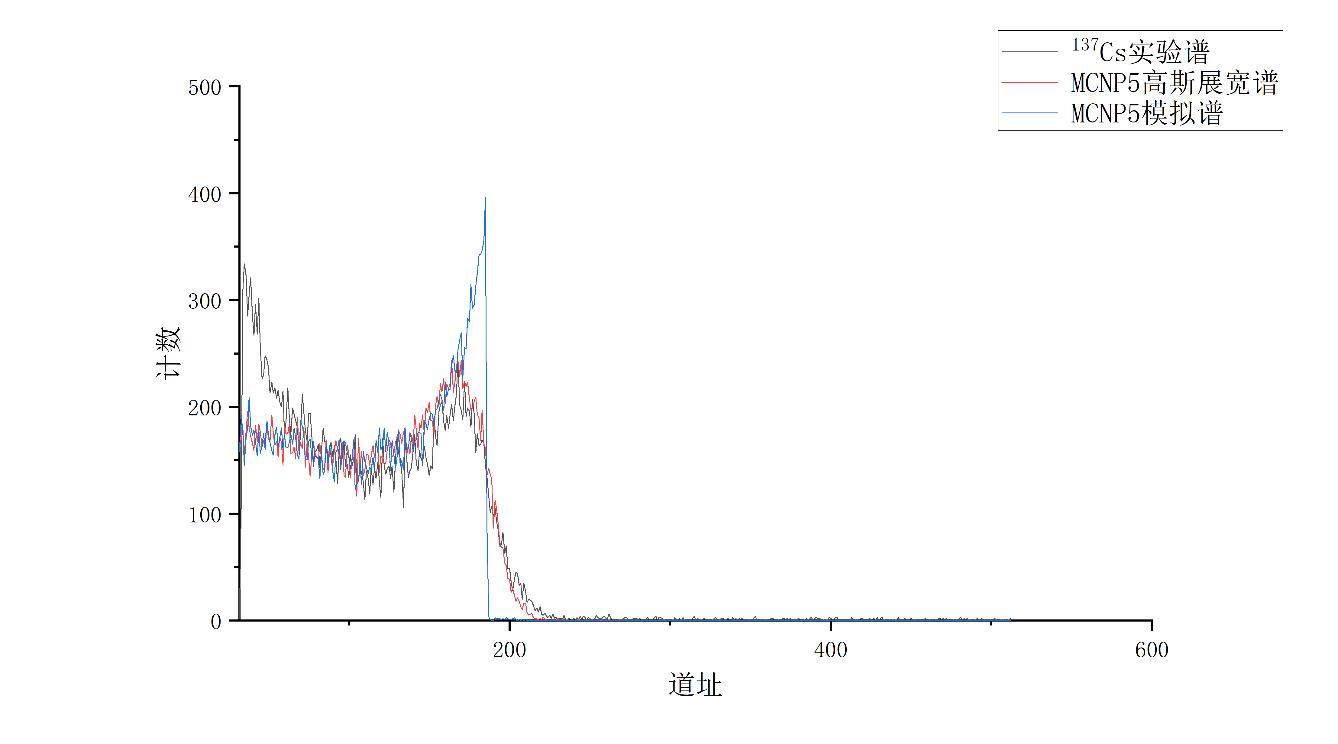 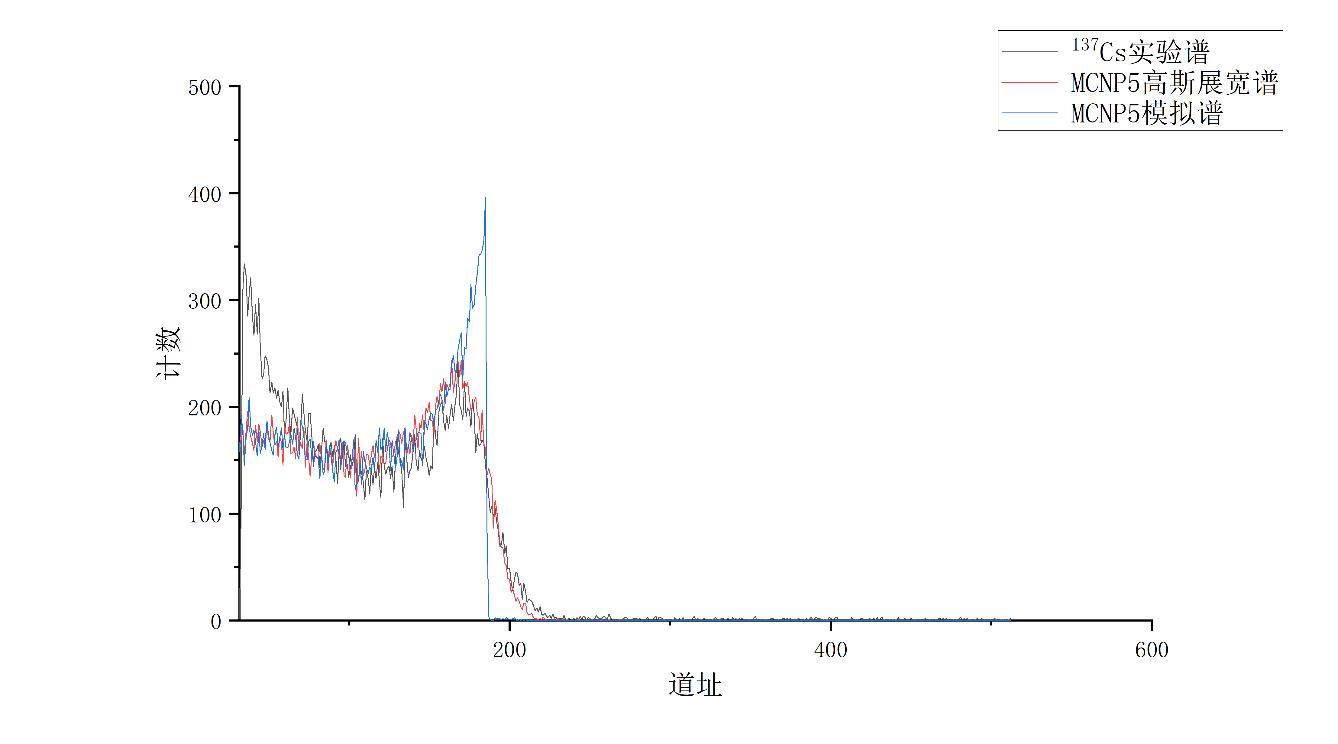 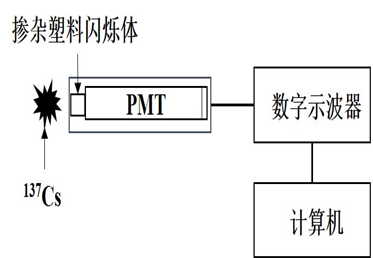 道址
137Cs实验谱与模拟谱
[Speaker Notes: 塑料闪烁体光电效应截面很低，因此没有全能峰，塑料闪烁体测量伽马信号为康普顿散射的电子
康普顿边缘由于噪声，统计涨落等原理，存在一定的分布，因此，寻找实验谱的康普顿边沿位置对塑闪能量刻度的准确性有着非常大影响
，结合蒙卡、实验谱确定了探测器展宽因子，选定能量刻度标准为康普顿下降沿的50%处的幅度代表康普顿边缘能量。并进行能量刻度通]
二、掺硼PSD塑闪性能测试
2. 能量响应线性
自制掺硼塑闪能量刻度曲线
137Cs、22Na的脉冲幅度谱图
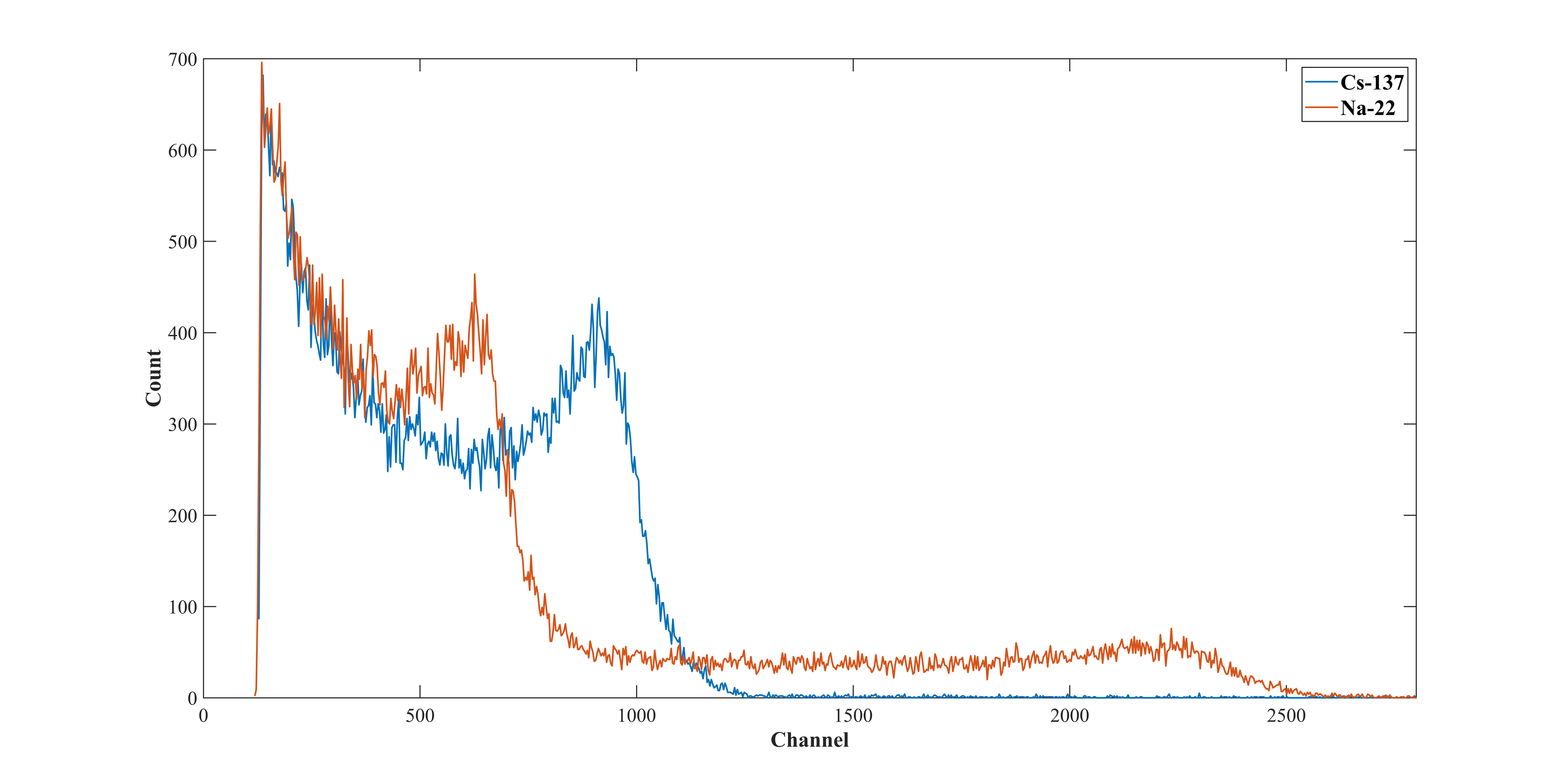 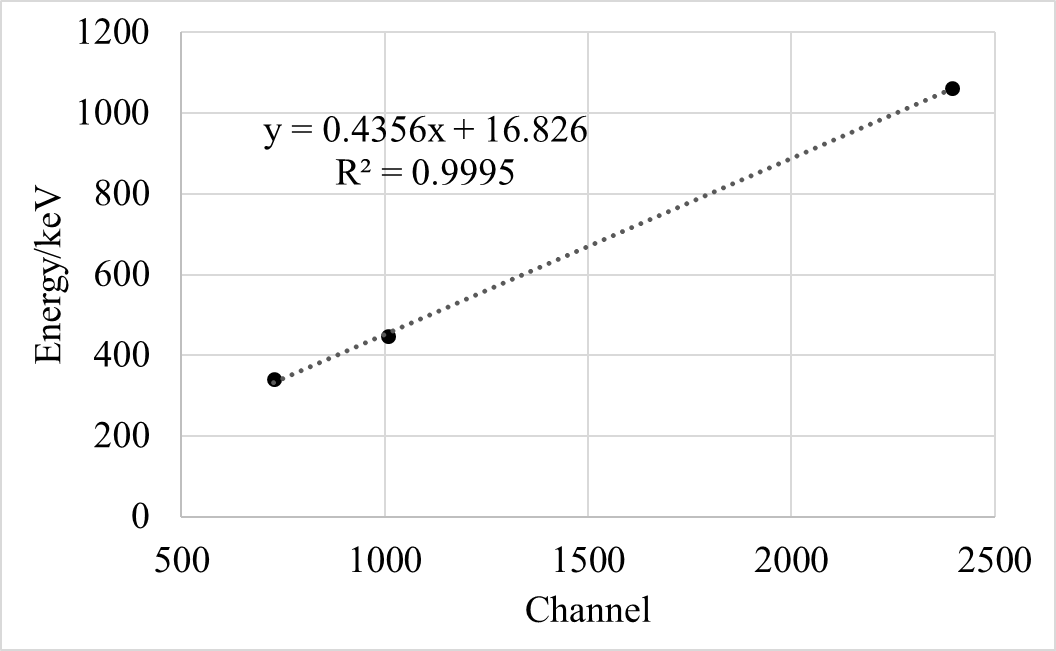 340.7keV
1061.7keV
447.4keV
康普顿坪下降沿半高处的道址作能量刻度
具有较好的能量响应线性
[Speaker Notes: 使用自制的掺杂塑闪探测器测量不同同位素的能谱 ，使用上述能量刻度标准进行刻度。可见自制塑闪探测器具有较好的能量响应线性]
二、掺硼PSD塑闪性能测试
3. 光产额
不同塑闪137Cs幅度谱
塑料闪烁体H原子占比高，核反冲法探测中子效率高。
塑料闪烁体物理性能优势：透明度高，机械强度高，体积大，可塑性强，无毒无害，不潮解，不氧化，耐辐照性能好。可胜任恶劣环境下的探测工作。
发光衰减时间快，只有几纳秒，可胜任高通量中子探测。
塑料闪烁体成本低廉。
塑料闪烁体中能谱幅度能够反应闪烁体的光产额大小(单位能量产生的光子数)

同样条件下测试与商业塑闪对比，得到自制塑闪的相对光产额
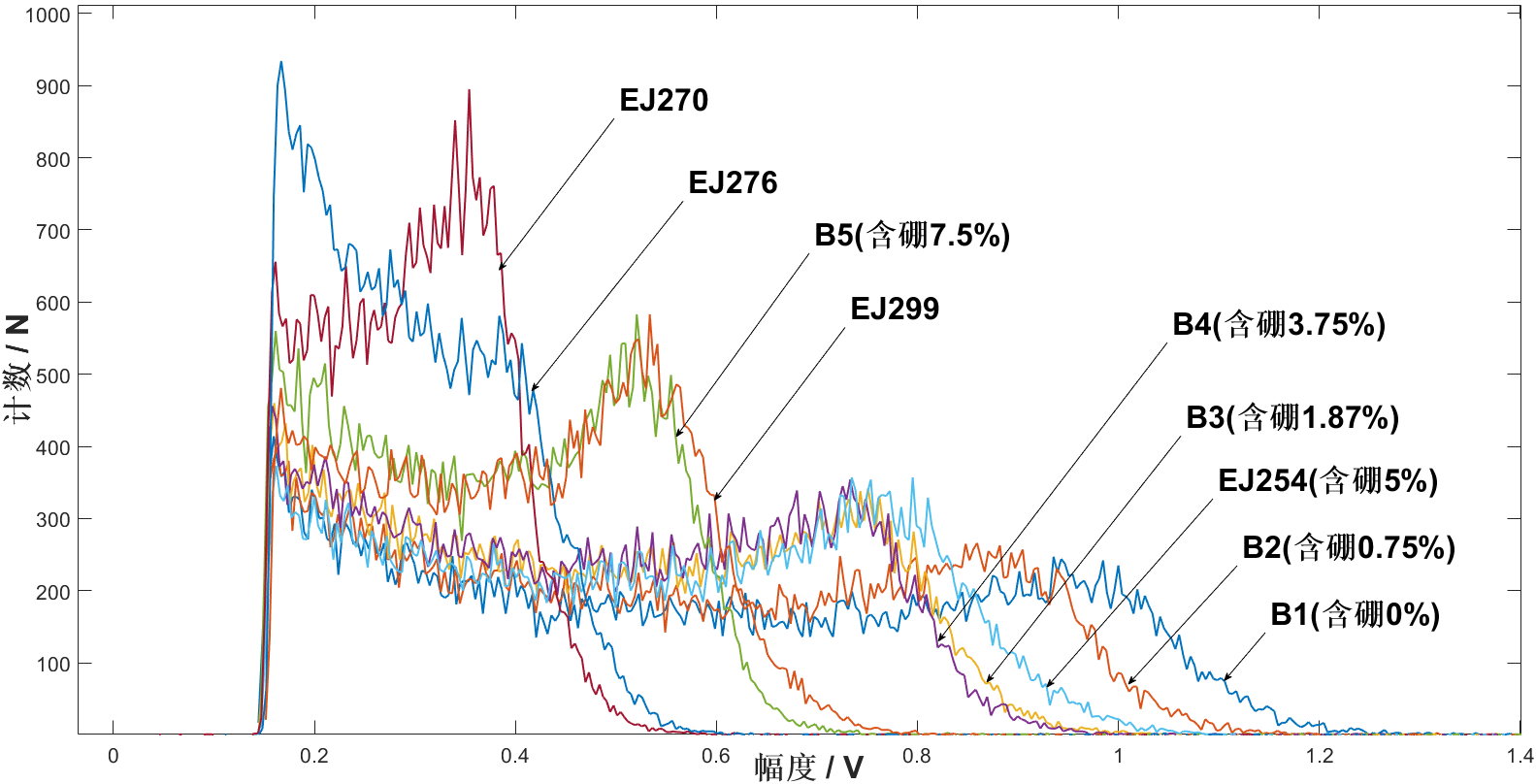 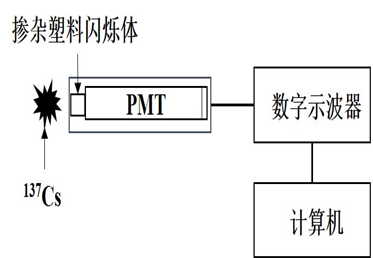 康普顿下降沿位置的幅度越大，光产额越高
[Speaker Notes: 通过Cs137能谱还能测量闪烁体的相对光产额，能谱幅度越大闪烁体单位能量产生的光子数越多。
掺锂塑料闪烁体光产额均低于掺硼塑料闪烁体，这是由掺锂化合物难以融入塑闪中，添加了更多辅料，相比掺硼化合物材料会产生更多的猝灭。]
二、掺硼PSD塑闪性能测试
3. 光产额
不同塑闪137Cs幅度谱
塑料闪烁体H原子占比高，核反冲法探测中子效率高。
塑料闪烁体物理性能优势：透明度高，机械强度高，体积大，可塑性强，无毒无害，不潮解，不氧化，耐辐照性能好。可胜任恶劣环境下的探测工作。
发光衰减时间快，只有几纳秒，可胜任高通量中子探测。
塑料闪烁体成本低廉。
塑料闪烁体中能谱幅度能够反应闪烁体的光产额大小(单位能量产生的光子数)

同样条件下测试与商业塑闪对比，得到自制塑闪的相对光产额
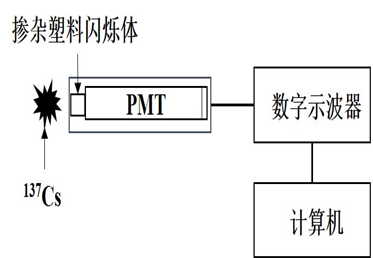 掺10B量越高，光产额越低，物理性能也越差
[Speaker Notes: 同样测试条件下，能谱还能测量闪烁体的光产额，能谱幅度越大闪烁体的光产额越大。
掺锂塑料闪烁体光产额均低于掺硼塑料闪烁体，这是由掺锂化合物难以融入塑闪中，添加了更多辅料，相比掺硼化合物材料会产生更多的猝灭。]
二、掺硼PSD塑闪性能测试
4.力学性能
60℃下不同交联剂含量自制掺B塑闪位移-受力测试
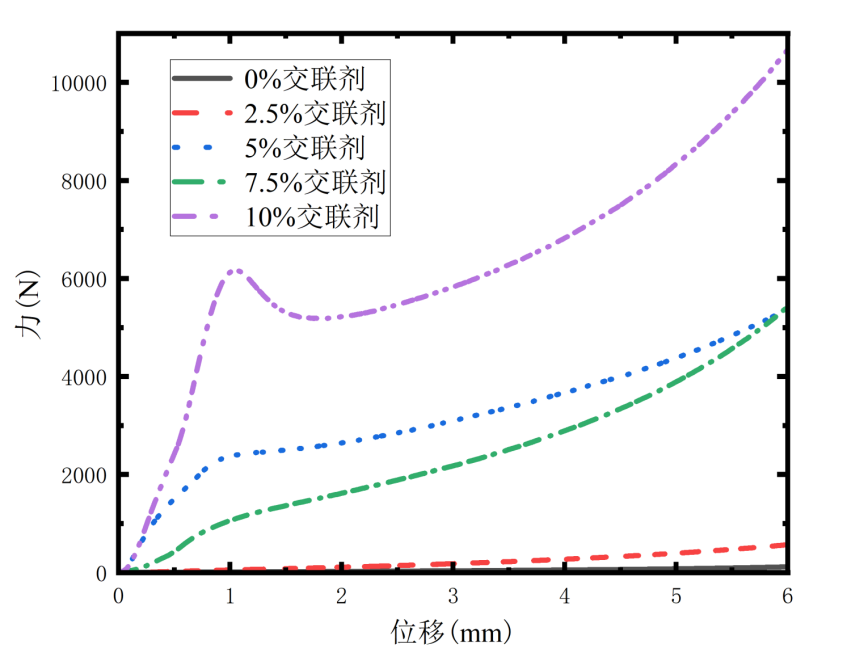 通过交联剂改进力学性能
随着交联剂浓度升高，塑料闪烁体由软变脆。需要选取适中最佳浓度
0%和2.5%交联剂组在60℃下软化无法使用
10%交联剂变为脆性材料
[Speaker Notes: 掺硼甄别塑闪的研制难点之一就是物理性能，掺杂浓度和PSD性能的提升都会牺牲塑闪机械性能，我们尝试了不同浓度交联剂塑闪测量位移受力曲线 找到最合适的交联剂配比]
二、掺硼PSD塑闪性能测试
5.热稳定性
最佳配比自制掺B-10塑闪TG-DSC热重曲线
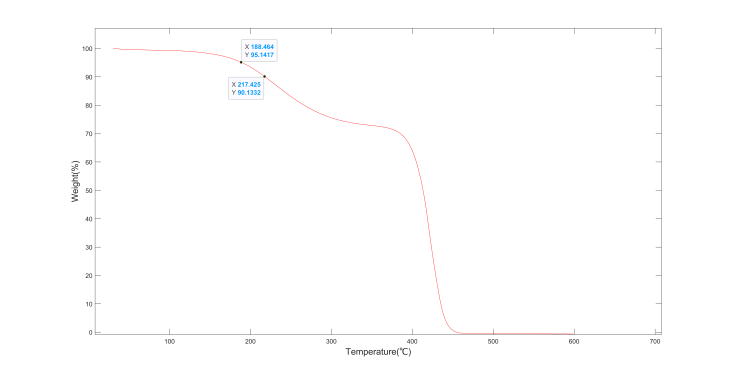 失重5%时的温度是189.477℃，
失重10%时的温度217.767℃


自制掺硼塑闪在70℃也能正常工作(通常商业塑闪的建议工作温度是低于60℃)
[Speaker Notes: 热重曲线分析表明我们的自制塑闪热稳定性较好，可以在70℃下稳定工作]
二、掺硼PSD塑闪性能测试
6.发光衰减时间
EJ-254 发光衰减曲线
测试方法：单光子计数法
研究其时间特性、发光过程
塑料闪烁体H原子占比高，核反冲法探测中子效率高。
塑料闪烁体物理性能优势：透明度高，机械强度高，体积大，可塑性强，无毒无害，不潮解，不氧化，耐辐照性能好。可胜任恶劣环境下的探测工作。
发光衰减时间快，只有几纳秒，可胜任高通量中子探测。
塑料闪烁体成本低廉。
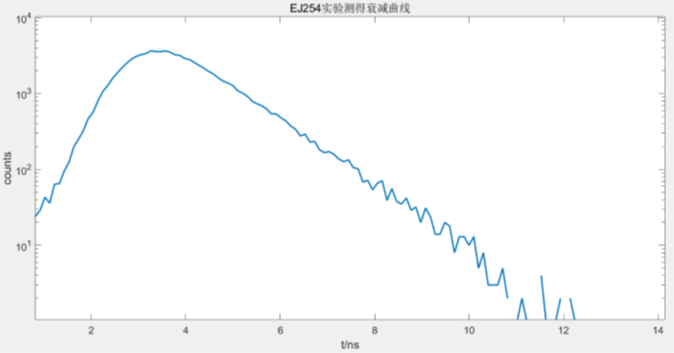 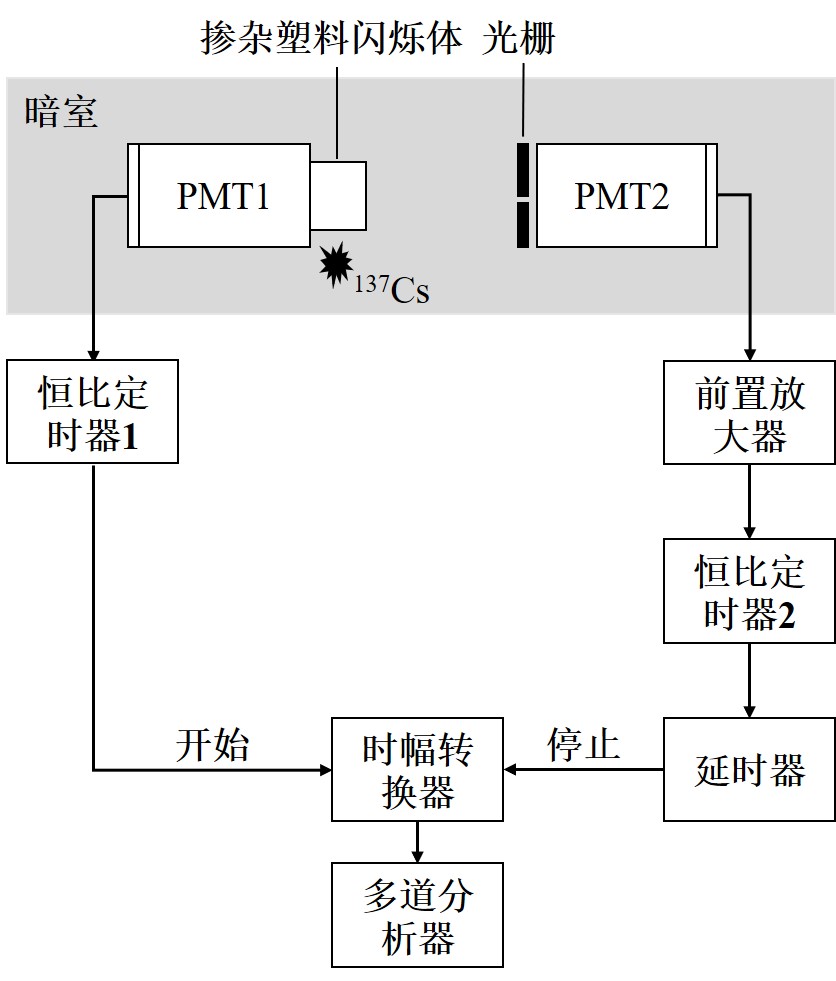 EJ-254的衰减时间为1.592 ns，EJ官方1.51 ns
自制掺10B闪烁体的衰减时间为2.75 ns
[Speaker Notes: 自制塑闪发光衰减时间为2.75ns，可见其具有较快的时间特性，适合在高通量中子环境下工作。

基于单光子计数技术测量塑料闪烁体衰减时间，采用cs-137激发塑料闪烁体，通过统计大量闪烁体的闪烁事件，实现时间非连续性测量，最后通过直方图统计，得出表征塑料闪烁体衰减时间的曲线。
PMT1接收的光子未经过衰减处理，故可认为在闪烁体一次发光周期内，初始时刻便产生信号，而PMT2内产生信号的概率与该时刻的光强成正比，故PMT2内产生信号的概率也遵循负指数衰减规律，则大量统计PMT1与PMT2产生信号的时间差分布，在多道分析器上绘制出统计谱，便可得到掺杂塑料闪烁体的发光衰减曲线。单光子：探测器在一个信号周期内所探测到一个光子的概率远小于1，计数率之比小于0.05；）延时器保证两路信号时间差大于时幅转换器最小分辨时间
当相对误差为5.4%，故本测量方法基本可靠。]
二、掺硼PSD塑闪性能测试
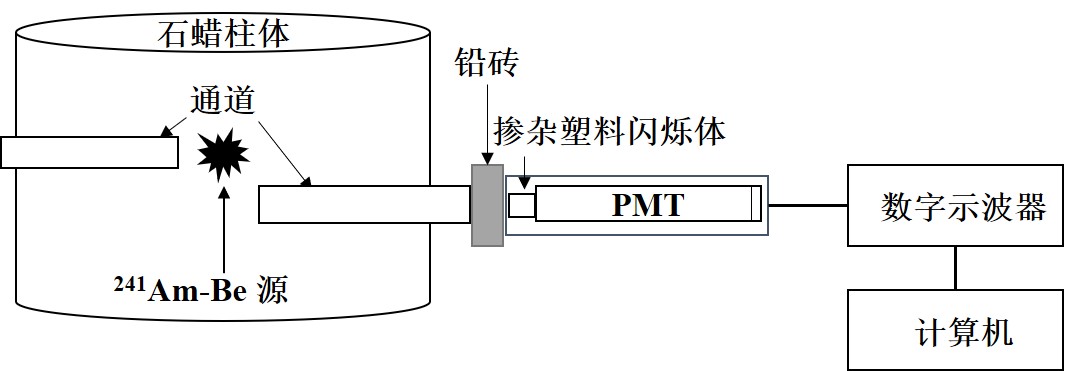 7.脉冲形状甄别
塑料闪烁体H原子占比高，核反冲法探测中子效率高。
塑料闪烁体物理性能优势：透明度高，机械强度高，体积大，可塑性强，无毒无害，不潮解，不氧化，耐辐照性能好。可胜任恶劣环境下的探测工作。
发光衰减时间快，只有几纳秒，可胜任高通量中子探测。
塑料闪烁体成本低廉。
波形甄别(PSD)实验
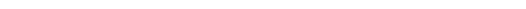 实验方案示意图
电荷比较法PSD示意图
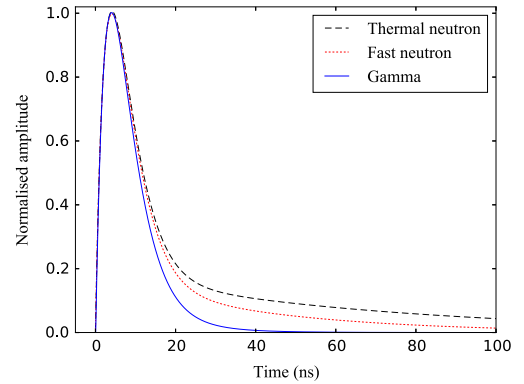 Qtot
Qtail
[Speaker Notes: 所有中子测量都在川大核工实验室的镅铍中子源上进行。
默认使用最常见效果最好的电荷比较法。
电荷比较法PSD参数的定义为信号尾沿面积占信号总面积的比值，PSD参数越大代表脉冲衰减时间越长]
二、掺硼PSD塑闪性能测试
8.掺硼浓度对甄别能力影响
蒙卡模拟不同B-10含量 
热中子捕获效率和闪烁体厚度关系
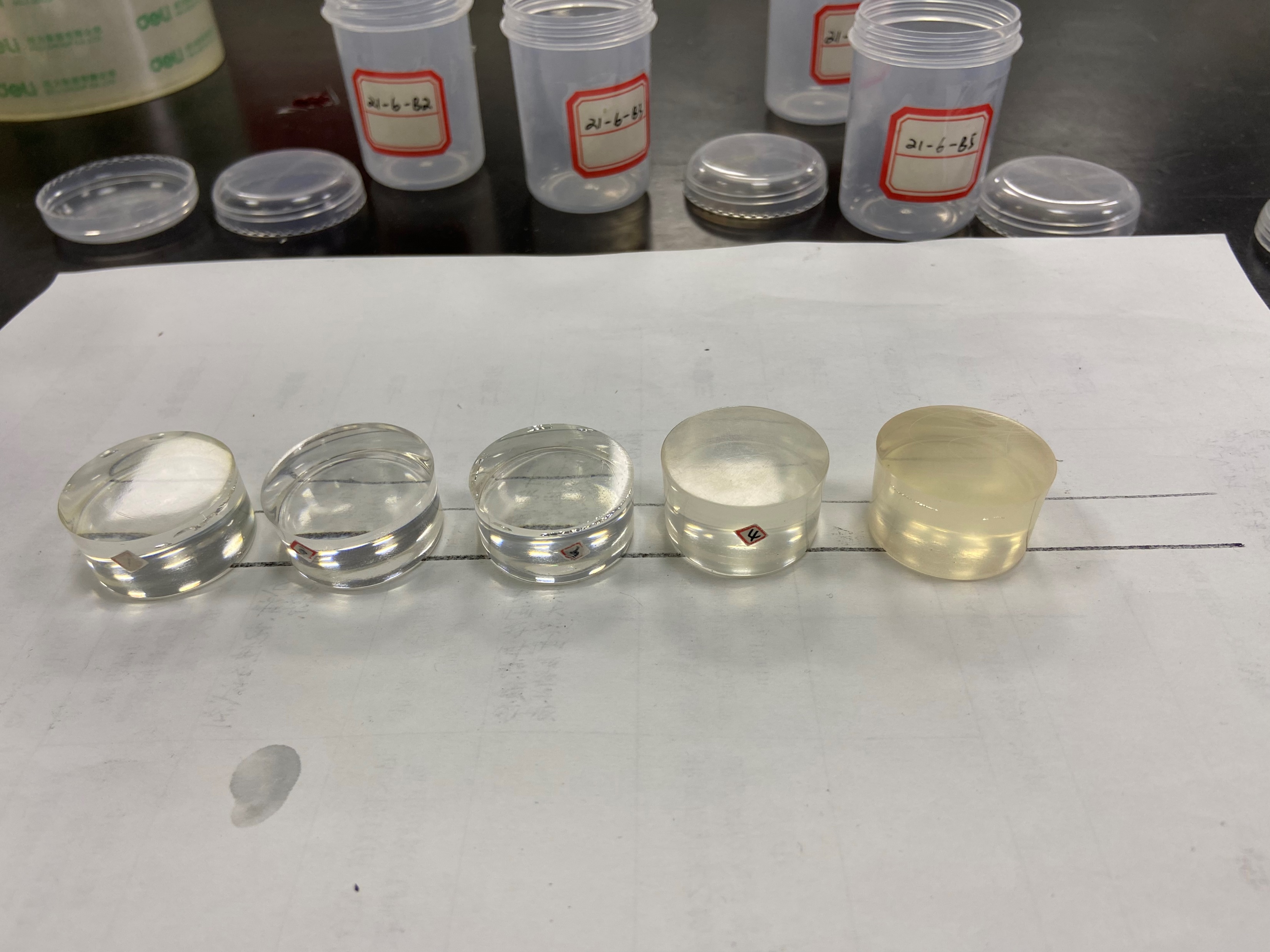 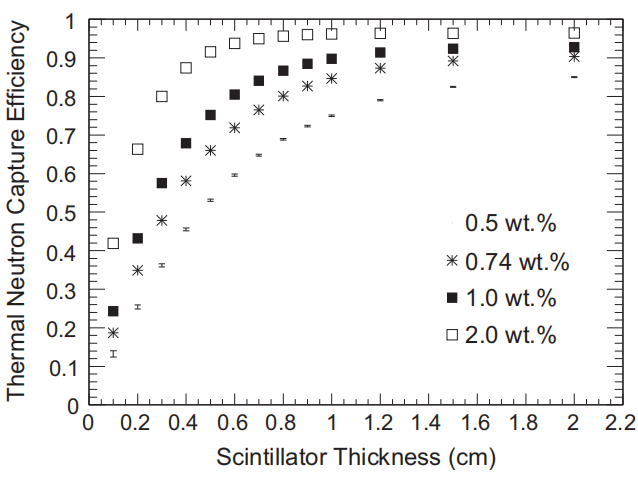 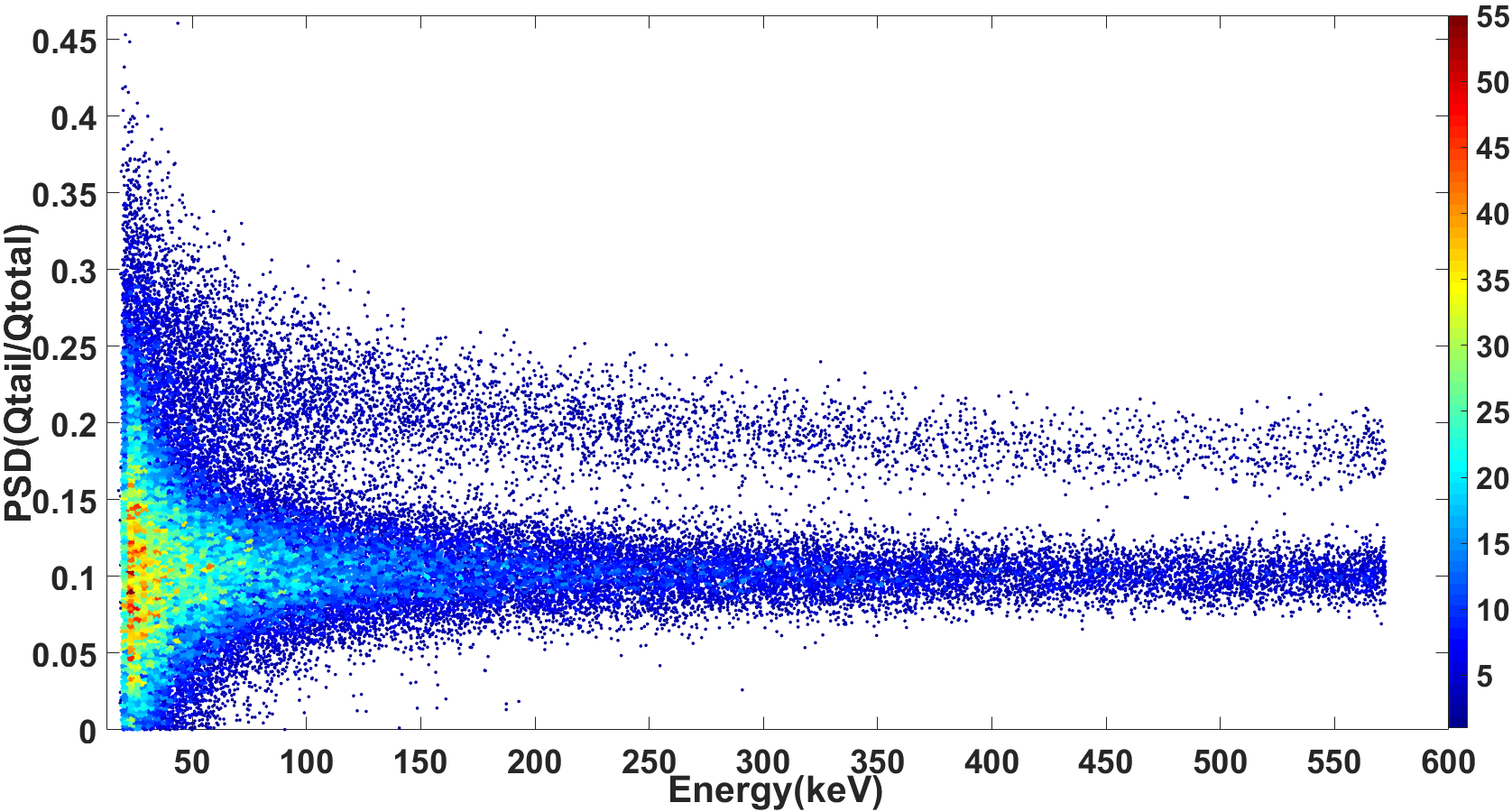 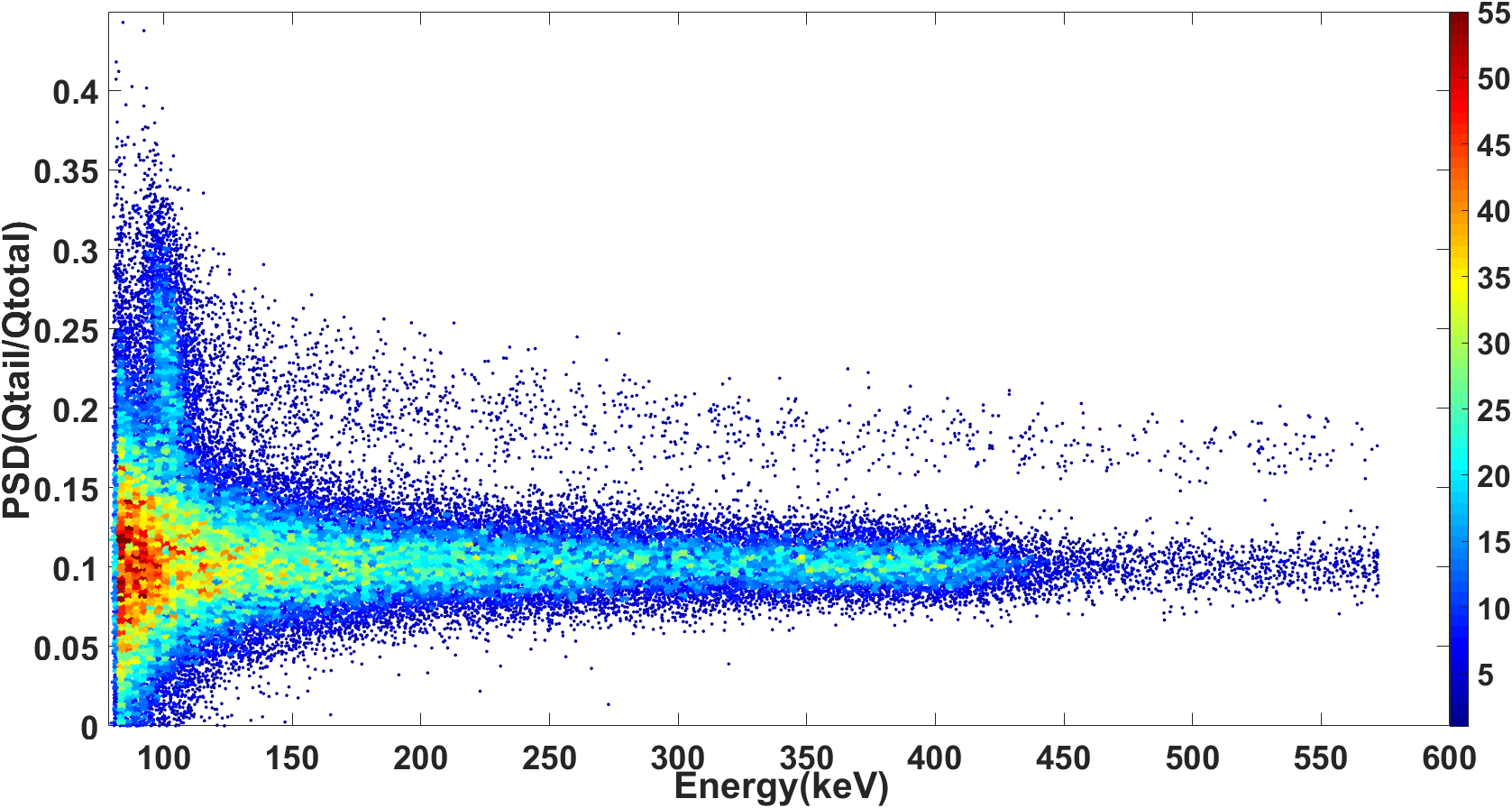 自制含硼0.75%
自制含硼0%
7.5%B
0%B
自制含硼1.87%
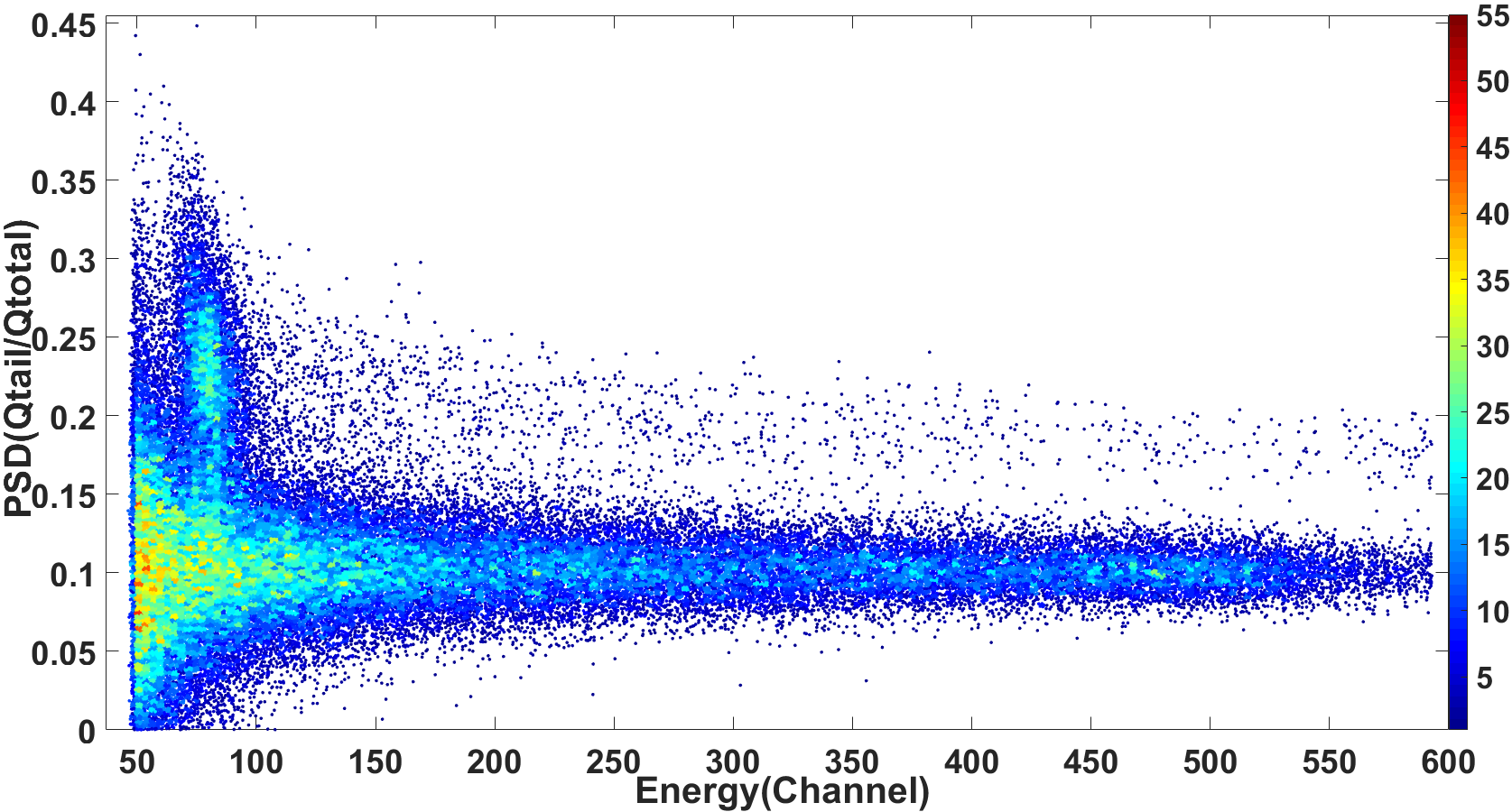 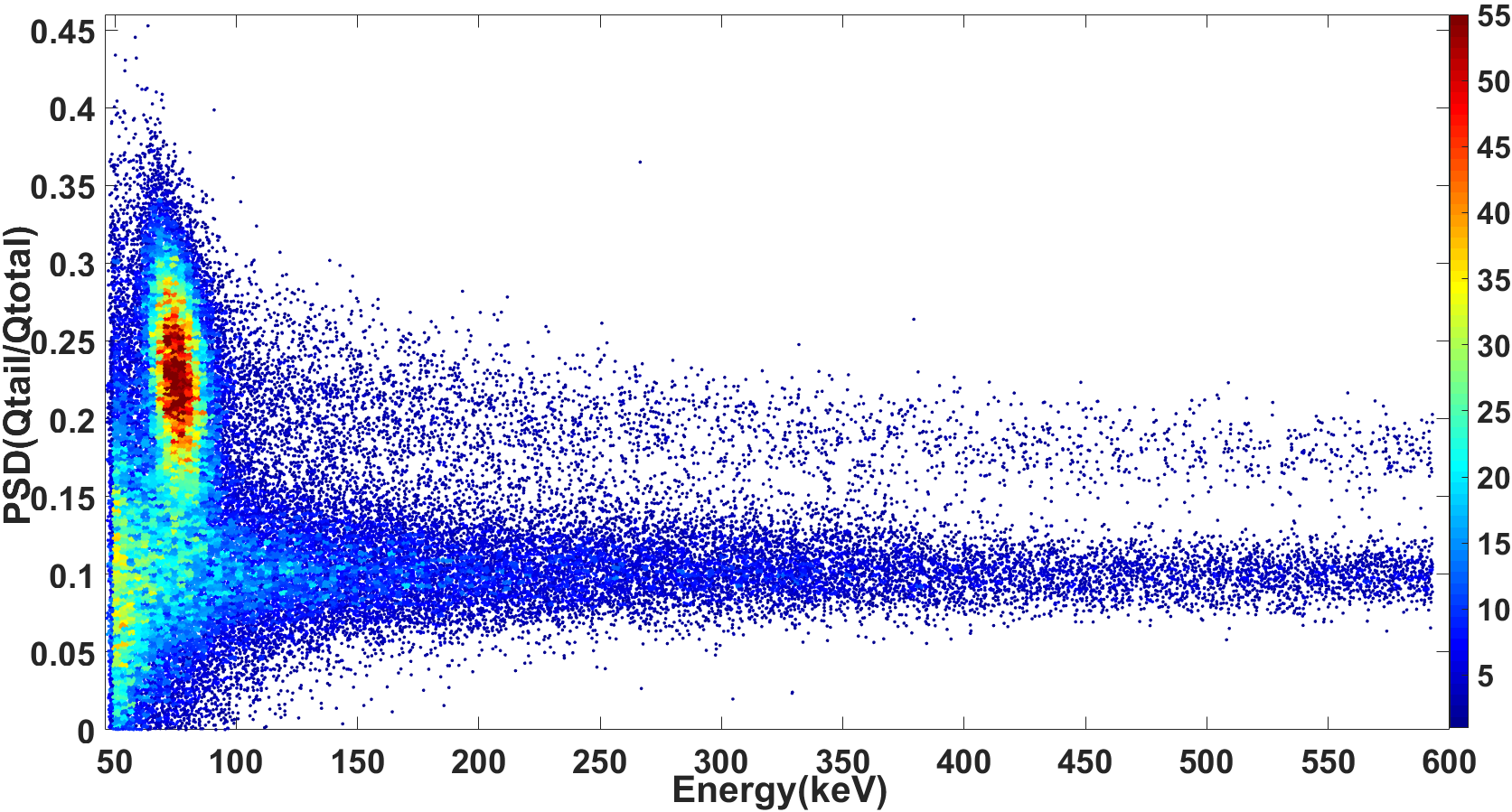 自制含硼3.75%
热中子
掺硼浓度不是越高越好
掺硼浓度提高对PSD性能无影响
掺硼浓度提高会降低光产额和塑闪机械性能
快中子
γ射线
电荷积分法 不同掺硼浓度脉冲波形甄别(PSD)效果
[Speaker Notes: 掺杂浓度不是越高越好，最终选择3.75%]
二、掺硼PSD塑闪性能测试
9.自制含硼塑闪热中子-快中子-伽马脉冲形状甄别
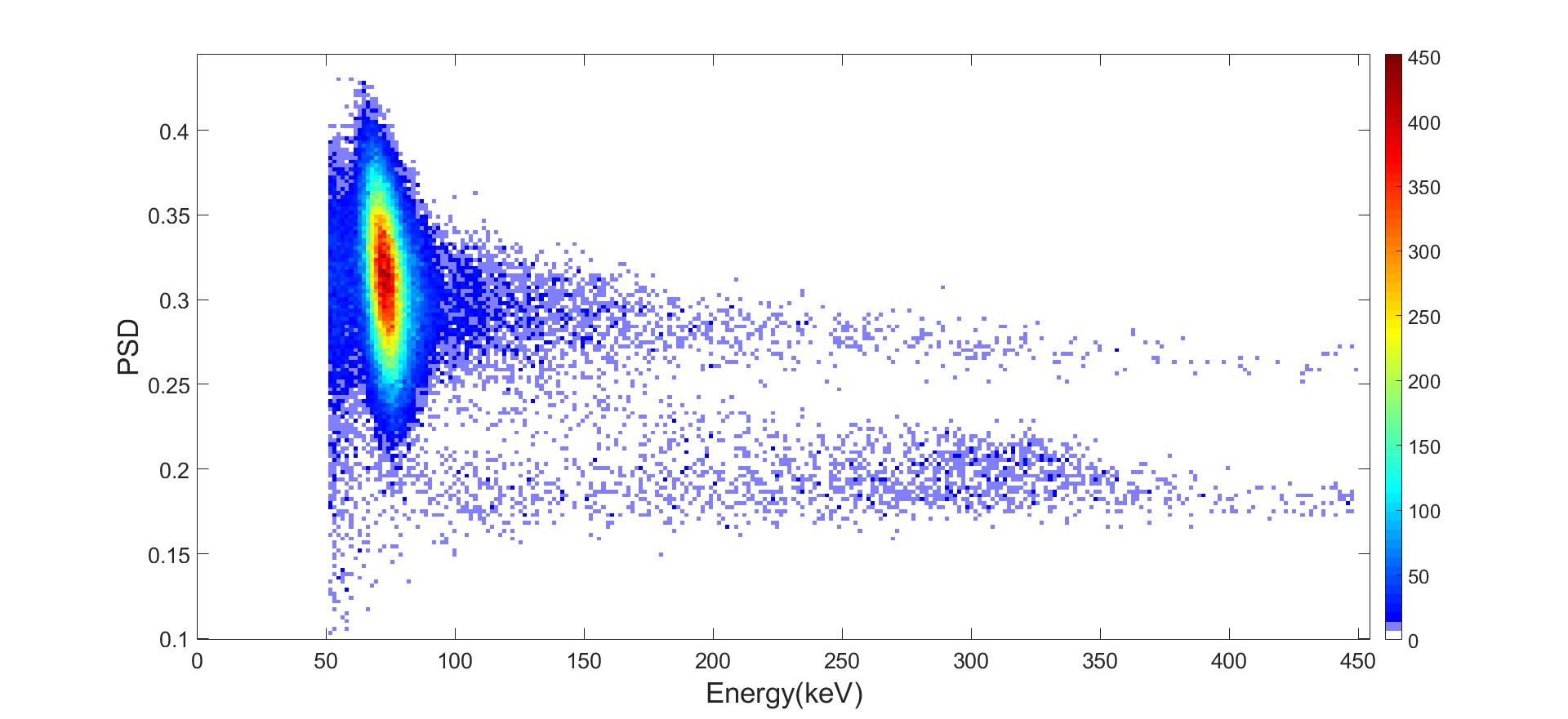 热中子(7Li+4He)
快中子
热中子(7Li+4He+gamma)
gamma
自研掺10B塑闪热中子-快中子-伽马甄别效果
[Speaker Notes: 10B捕获热中子的过程存在两个反应道，在PSD散点图上对应两种不同的特征。第一种类型对应7Li+4He的能量沉积事件，由于反应能低，对应的等效电子能量范围约为50~100 keVee这也影响了掺硼塑闪在低能段的甄别能力。第二种类型对应7Li+4He的能量沉积和捕获的γ射线事件，虽然480 keV的γ射线以94%的概率发射，但是掺硼塑料闪烁体尺寸较小，绝大多数捕获的γ射线发生逃逸，没有在闪烁体上沉积任何能量，故快中子和γ射线之间的捕获热中子事件密度较小[28]。
自研掺10B塑料闪烁体具有较好的n-γ甄别能力，能够同时甄别热中子、快中子和γ射线；而商业掺硼塑闪EJ-254几乎不具备n-γ甄别能力；]
二、掺硼PSD塑闪性能测试
9.自制和商业掺杂塑闪热中子-快中子-伽马脉冲形状甄别对比
自研掺10B塑闪
EJ-254掺硼塑闪
EJ-270掺锂塑闪
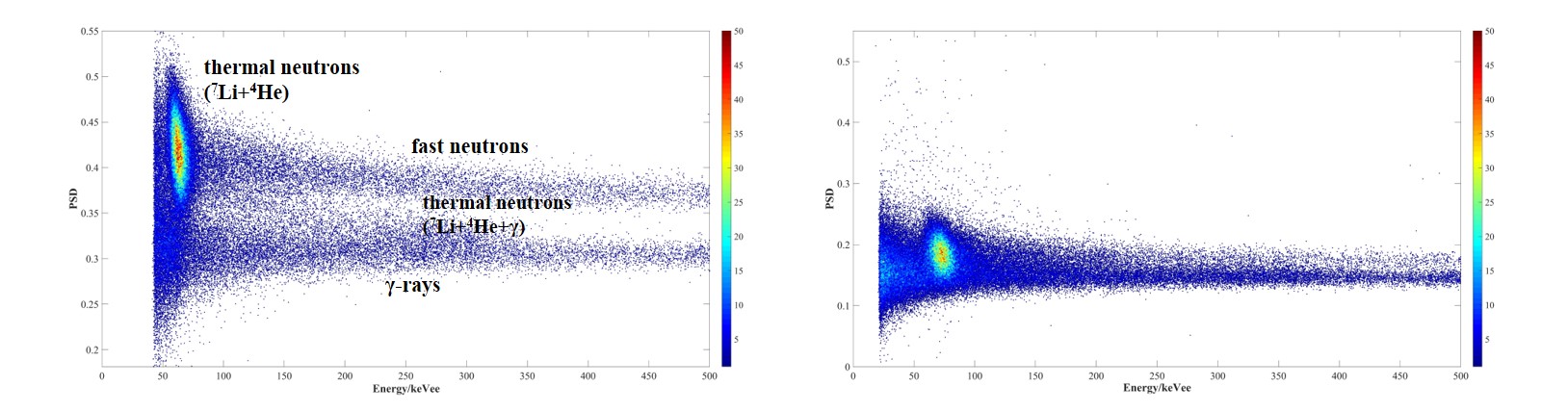 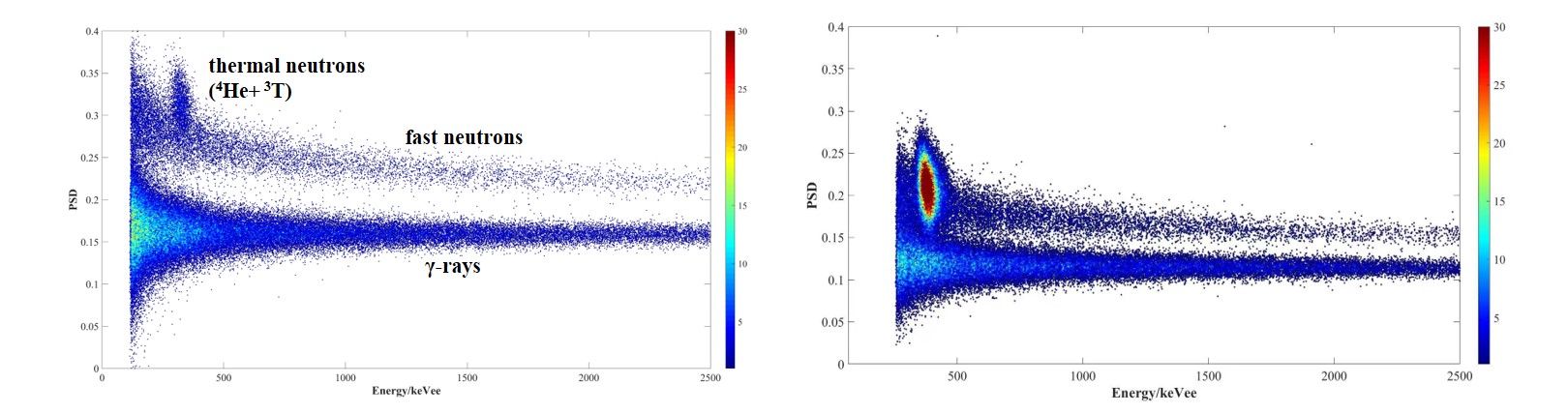 [Speaker Notes: 10B捕获热中子的过程存在两个反应道，在PSD散点图上对应两种不同的特征。第一种类型对应7Li+4He的能量沉积事件，由于反应能低，对应的等效电子能量范围约为50~100 keVee这也影响了掺硼塑闪在低能段的甄别能力。第二种类型对应7Li+4He的能量沉积和捕获的γ射线事件，虽然480 keV的γ射线以94%的概率发射，但是掺硼塑料闪烁体尺寸较小，绝大多数捕获的γ射线发生逃逸，没有在闪烁体上沉积任何能量，故快中子和γ射线之间的捕获热中子事件密度较小[28]。
自研掺10B塑料闪烁体具有较好的n-γ甄别能力，能够同时甄别热中子、快中子和γ射线；而商业掺硼塑闪EJ-254几乎不具备n-γ甄别能力；]
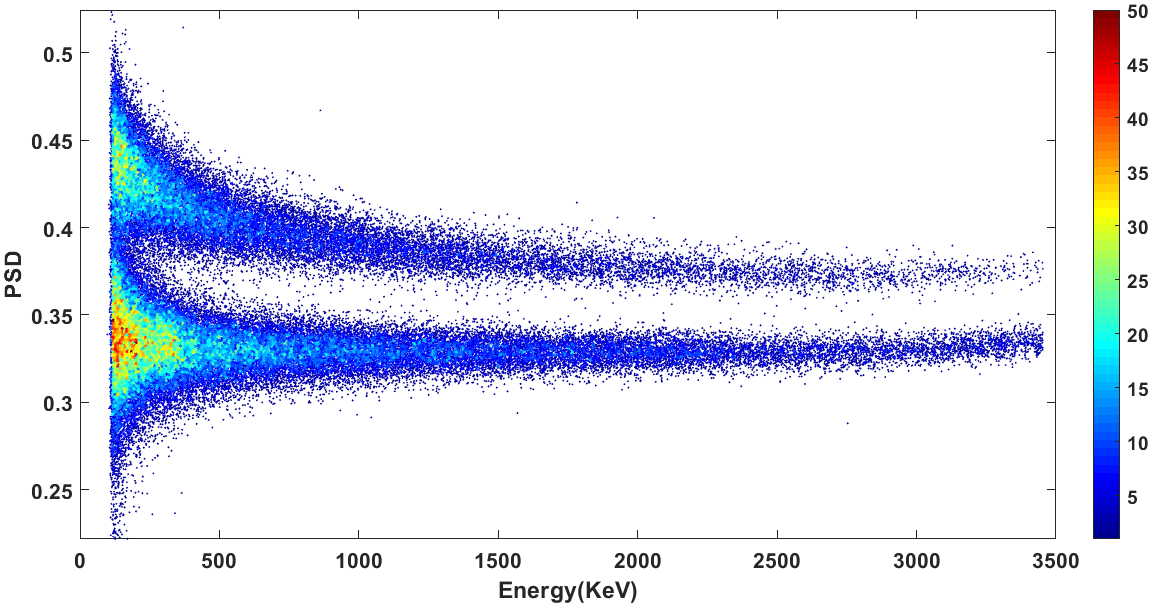 快中子
二、掺硼PSD塑闪性能测试
9.自制和商业掺杂塑闪热中子-快中子-伽马脉冲形状甄别对比
γ射线
PSD
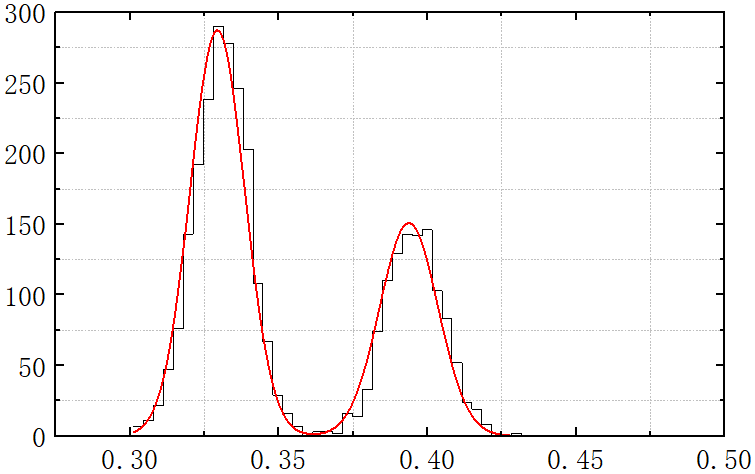 Counts
电荷积分法 不掺杂PSD塑闪甄别效果图
PSD
二、掺硼PSD塑闪性能测试
9.自制和商业掺杂塑闪热中子-快中子-伽马脉冲形状甄别对比
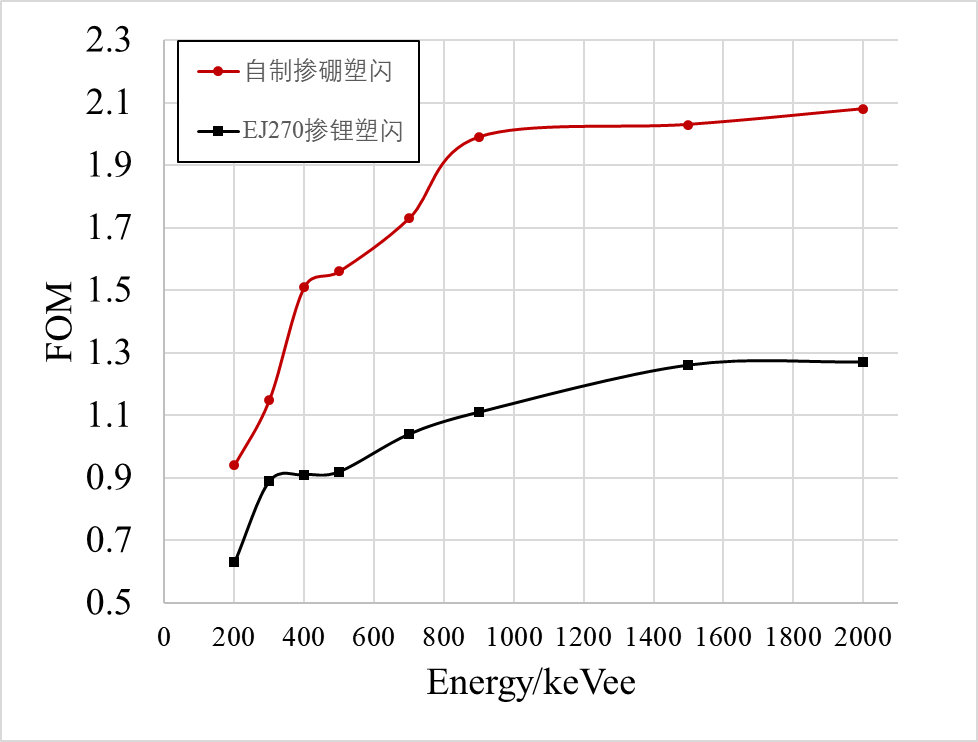 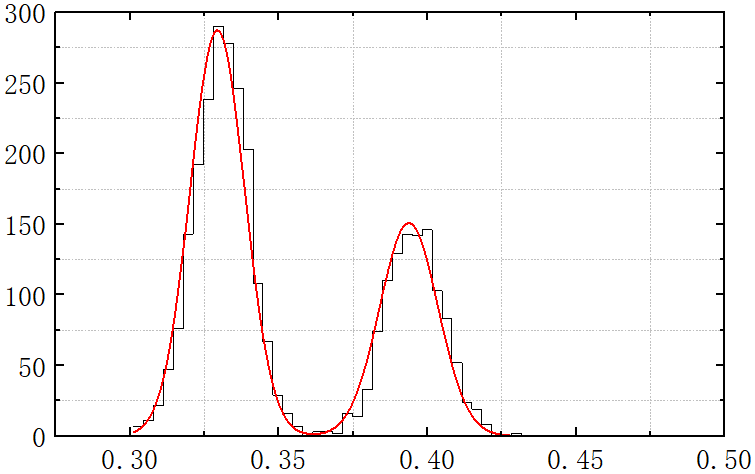 Counts
自制含硼塑闪的FoM因子明显更高，脉冲形状甄别效果好
PSD
[Speaker Notes: FOM因子可以定量评估PSD塑料闪烁体的n-γ甄别能力，代表两组数据之间的距离。右图可以看出不同能量范围的甄别效果不同，能量越高甄别效果越好，通常FOM值计算要分多个能量段，以100 keVee为能区宽度对不同的等效电子能区计算FOM值。]
二、掺硼PSD塑闪性能测试
10. 相对探测效率
不同塑闪，相同中子源/测量时长，测量数据中子-伽马甄别后对比探测效率
γ射线探测效率与闪烁体的尺寸大小相关

热中子探测效率与掺杂元素热中子捕获截面、闪烁体中掺杂元素含量相关
[Speaker Notes: 在相同条件下对不同塑闪进行了计数率测试，结果显示自制塑闪在体积更小且没有同位素富集的情况下也能达到商业塑闪接近或更高的计数率。
可以合理预估同样体积的两种闪烁体，伽马射线探测效率相近，自制掺硼塑闪热中子探测效率会更优。]
总结与展望
1、研发了并稳定了掺B-10脉冲波形甄别塑料闪烁体的制备工艺；
2、搭建掺B-10脉冲波形甄别塑闪探测器测试平台并在完成了各项性能测试；
3、自研掺硼塑闪具有良好的发射光谱、光产额、热中子探测效率、热稳定性和机械可塑性。
4、自研掺硼塑闪具有热中子-快中子-伽马多重脉冲波形甄别能力。且甄别性能优于商业掺杂塑闪EJ254和EJ270。
后续计划：自制掺硼塑闪探测器通过脉冲形状甄别，单探头实现在线的热中子强度测量和快中子解谱能谱测量
感谢各位聆听！
本项目由国家自然科学基金(中核核技术创新联合基金)重点支持项目U196720108资助
《掺B-10，Li-6塑料闪烁体探测器研制及中子伽马混合辐射场测量技术研究》